Deformation
This is a change in the position of the teeth due to pathology that occurs after the formation of the dentition is completed.
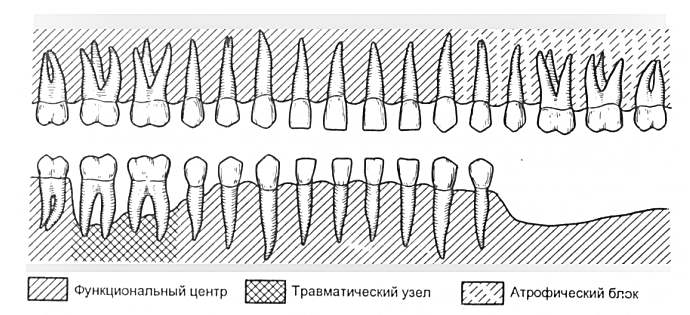 Функциональный центр
Травматический узел
Атрофический блок
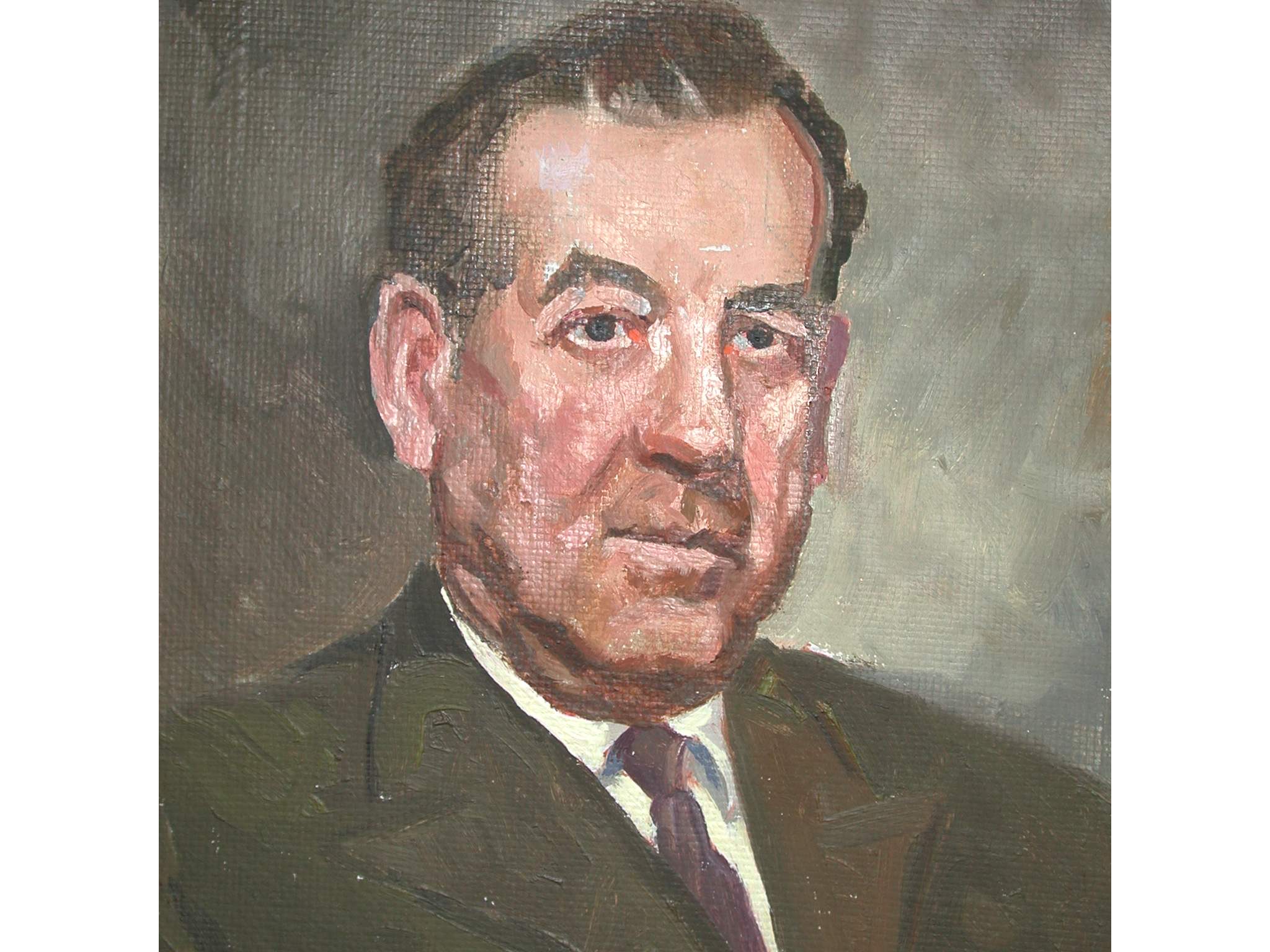 FORCE DISSOCIATION
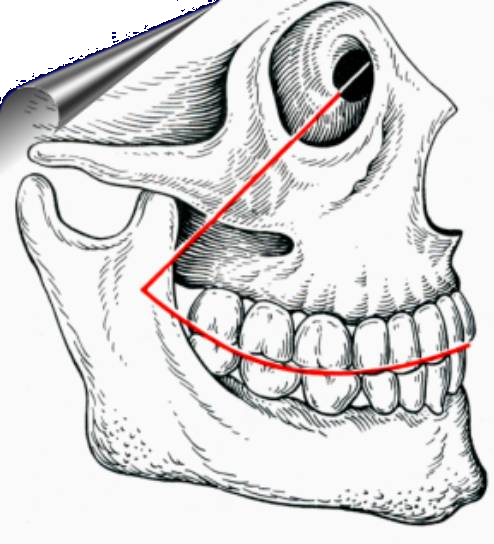 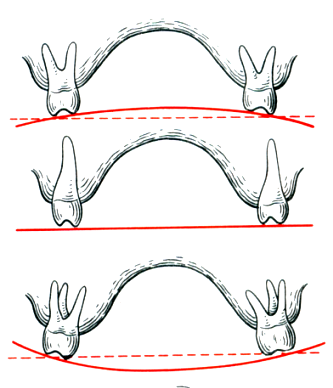 Curve of Spee
Wilson curve
DENTAL DEFORMATION
Depending on the pathology and defects of the dentition
       movement of teeth and alveolar process can occur in different directions:
Vertical dentoalveolar elongation of the upper
        teeth (one-sided or two-sided).
Vertical dentoalveolar lengthening of the lower
        teeth (one-sided or two-sided).
Mutual vertical dentoalveolar elongation
        on both jaws (unilateral or bilateral).
Dentition with sagittal (medial or
        distal) displacement of teeth in the lower part or lower part
        (one-sided or two-sided)
Dentition with lingual, buccal or palatal
        displacement of teeth.
Dental rows, the deformation of which arose due to
        combined displacement of teeth.
FIRST GROUP OF DENTAL DEFORMATIONS
Deformations caused by
vertical movement of the upper teeth
    - Single-sided - Double-sided
SECOND GROUP OF DENTAL DEFORMATIONS
Deformations,
arising from
B) vertical movement of the lower teeth
   - One-sided
- Double-sided
THIRD GROUP OF DENTAL DEFORMATIONS
Deformations,
arising from
B) mutual vertical movement of the upper and lower teeth
    - Single-sided - Double-sided
FOURTH GROUP OF DENTAL DEFORMATIONS
horizontal
deformation
A) hull
moving
FOURTH GROUP OF DENTAL DEFORMATIONS
horizontal
deformation
B) sagittal displacement of teeth
(mesial and distal)
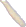 FIFTH GROUP OF DENTAL DEFORMATIONS
horizontal
deformations caused by tilting teeth
     palatal (lingual) or
         buccal side
SIXTH GROUP OF DENTAL DEFORMATIONS
Deformations resulting from combined tooth movement
DENTAL DEFORMATION
FACTORS AFFECTING CLINICAL
MANIFESTATIONS OF DENTAL DEFORMATIONS
patient age
number of lost teeth
recency of removal or rate of abrasion
  construction material.
-type of bite
-presence of concomitant pathology
  (periodontitis)
Deformations of the dentition
Dentoalveolar lengthening without root exposure
Dentoalveolar elongation with root exposure
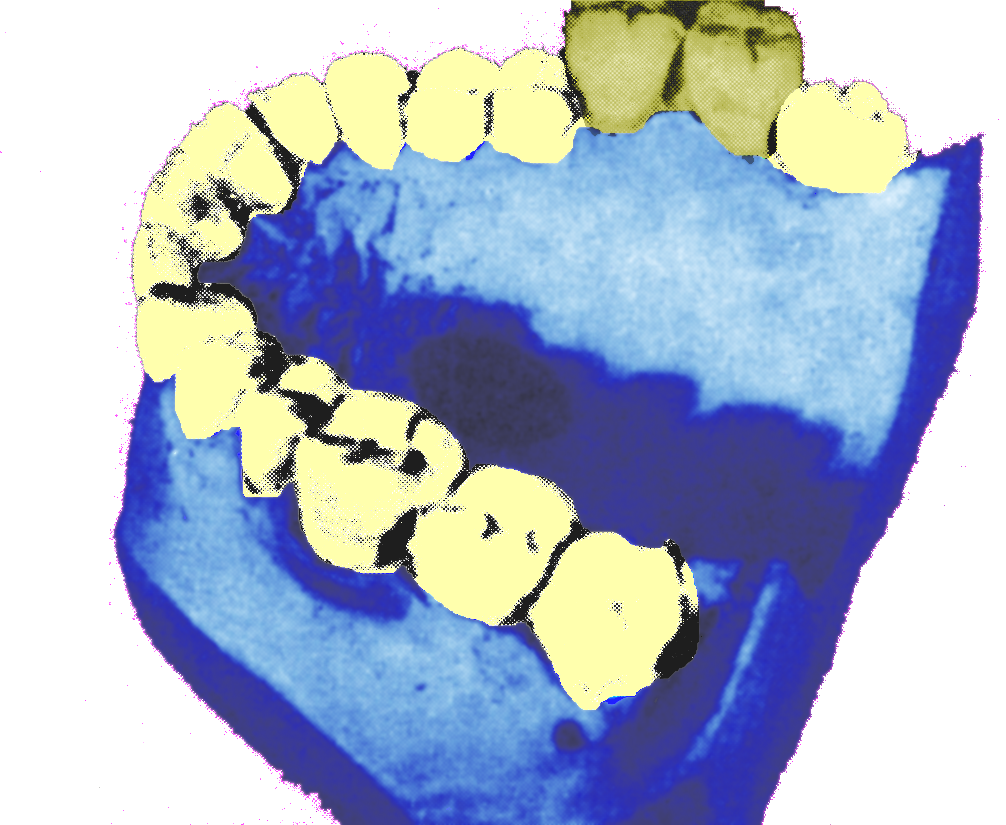 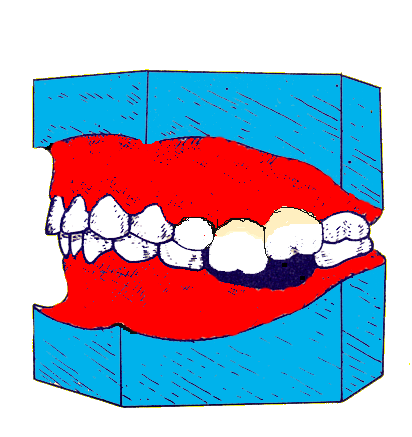 Up to ¼ length
More than 3\4 length
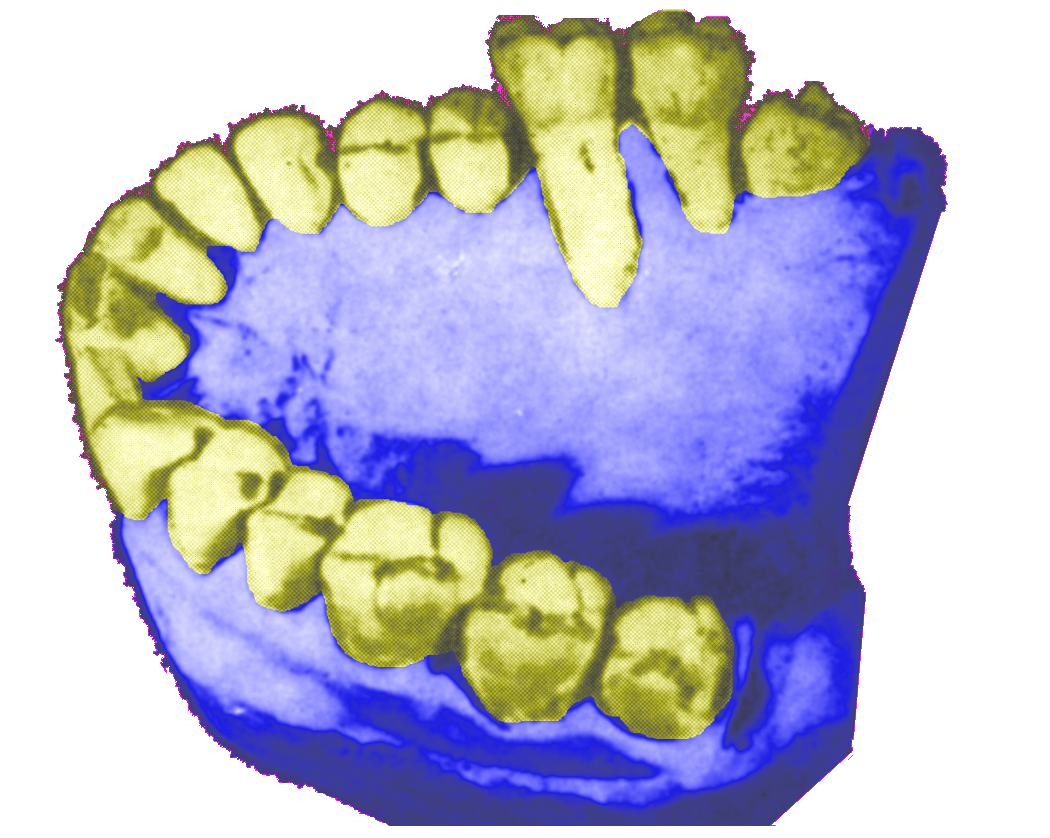 (В.А.Пономарева, 1951)
I form
Tooth displacement with a visible increase in the alveolar process, without bone resorption, exposure of the tooth root, or formation of a periodontal pocket. The ratio of the extra- and intraalveolar parts of the tooth does not change
II form, 1 subgroup
Tooth displacement is accompanied by a visible increase in the alveolar process with slight periodontal resorption
  (no more than ¼)
II form, 2 subgroup
Tooth displacement without alveolar process enlargement with significant periodontal resorption
(more than ¼)
Differential diagnosis:
Partial adentia, complicated by a decrease in occlusal height and distal shift of the lower jaw
-//-, complicated by pathological abrasion and decreased occlusal height
-\\- both jaws, when not a single pair of antagonists has survived
DENTAL DEFORMATION
DENTAL DEFORMATION
Depth of dentoalveolar elongation.
Character of the occlusal curve
The relationship of individual teeth to the mucosa
      the membrane of the edentulous alveolar process.
The size of the distal and medial
      movement of teeth (body, inclined)
5. Points where movement blockade occurs
      lower jaw.
6. Level of tooth shortening.
AFTER THE REMOVAL OF TWO OR MORE TEETH OR EVEN ONE INCISOR, FANQUEN, PROSTHETIC PROSTHETICS IS ALSO CARRIED OUT IMMEDIATELY
SEVERE DEFORMATIONS IN MATURE AGE ARE THE RESULT OF LACK OF TIMELY PROSTHETICS
V.Yu. KURLYANDSKY IT IS NECESSARY TO PROTEST PROSTHETICS FOR PATIENTS WITH DENTAL DEFECTS NOT BECAUSE THE CHEWING EFFICIENCY HAS DECREASED, BUT TO PREVENT DESTRUCTION OF THE WHOLE SYSTEM
The integrity of the dentition is a necessary condition for its normal existence.
                                      Godon
Scheme of articulatory balance with all teeth present
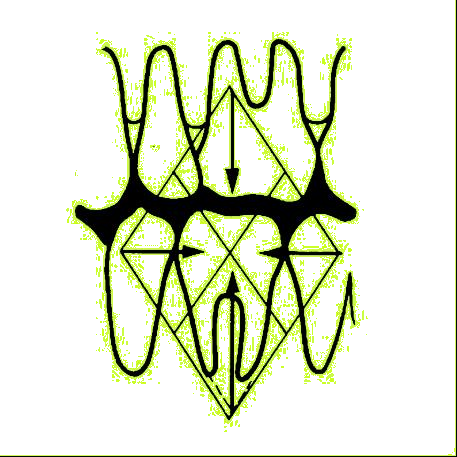 по Годону
Scheme of articulatory balance with all teeth present
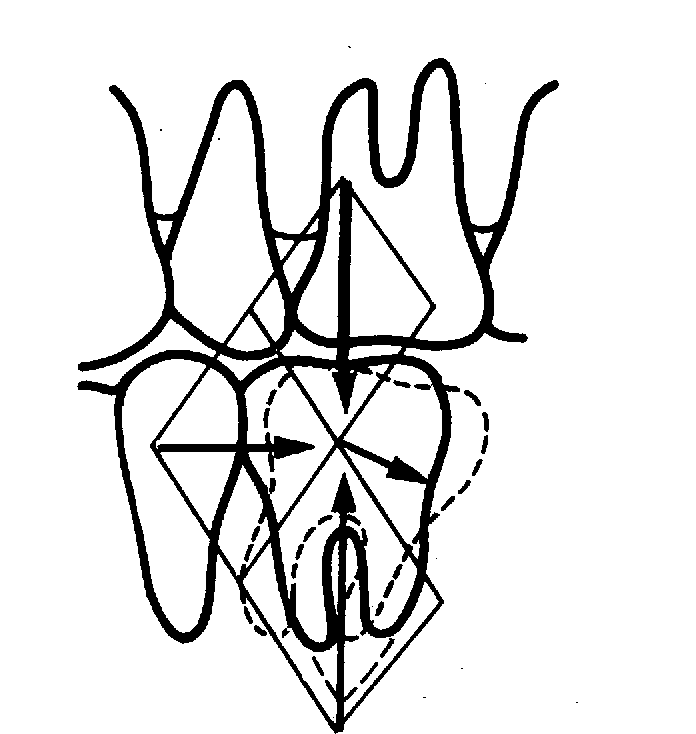 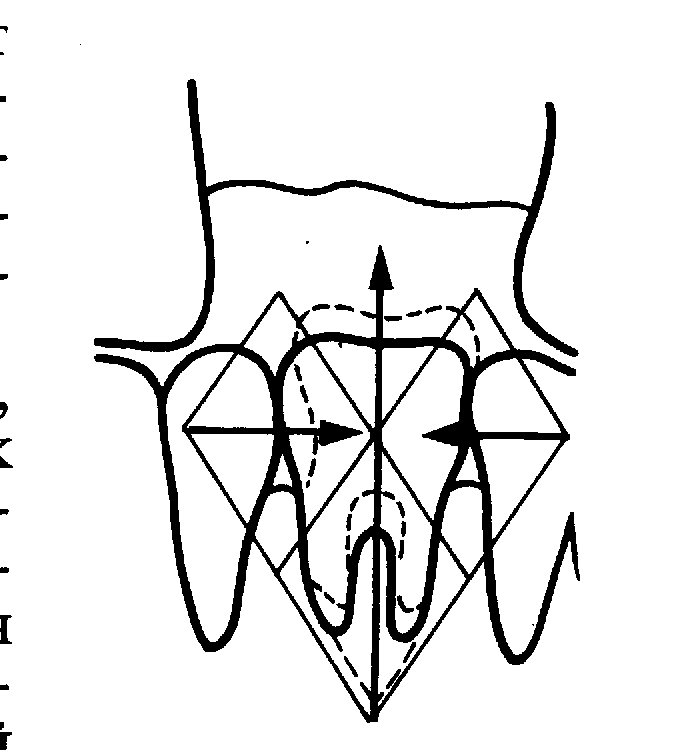 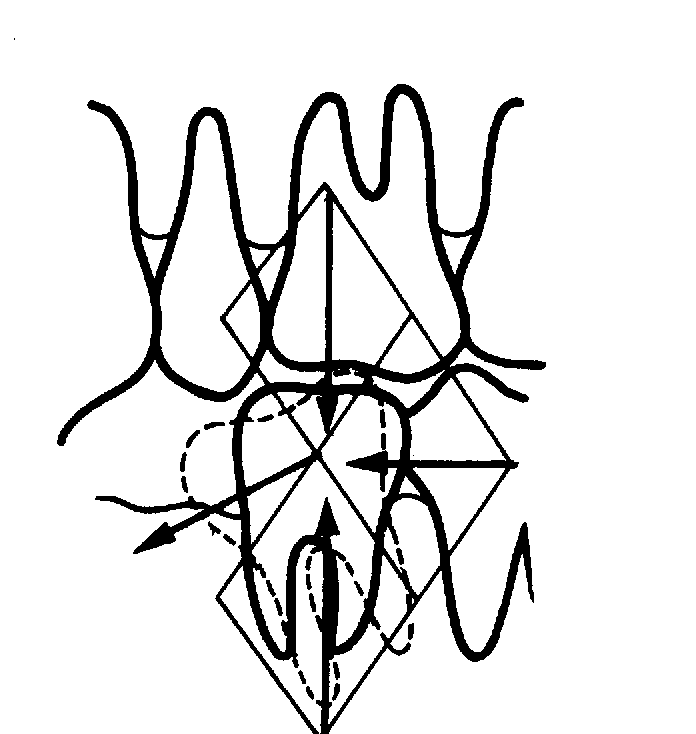 по Годону
I form
II form
Thinning of bone beams
                                             More sharply expressed. for II f.
Neoplasm
bones
Resorption
bones
loss of radial directionality of the bone beams
TISSUE TRANSFORMATIONS DURING
DENTAL DEFORMATIONS
DENTAL DEFORMATION
Therapeutic goals for deformities resulting from partial secondary adentia are to solve the following problems:
Normalization of occlusal deviations
Elimination of blocking movements of the lower jaw
Elimination of functional overload of the periodontal toothов
Creating conditions for the manufacture of rational designs
TREATMENT OF DENTAL DEFORMATIONS
Method for grinding hard tissues
Disocclusion method
Hardware-surgical method
Surgical